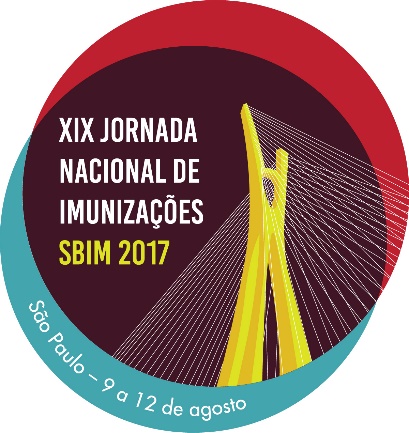 XIX Jornada Nacional de Imunizações SBIm
09 a 12 de agosto de 2017
Hotel Maksoud Plaza| São Paulo - SP